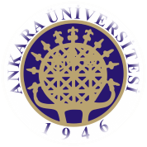 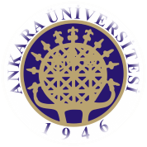 A.Ü. GAMA MYO.  Elektrik ve Enerji Bölümü
Temel elektronik 
12. hafta
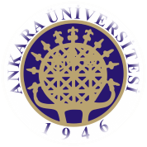 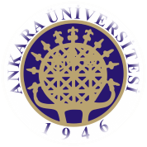 İÇİNDEKİLER
FET'LERİN KUTUPLANMASI
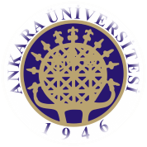 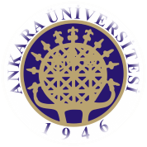 FET'LERİN KUTUPLANMASI
JFET POLARMALANDIRILMASI (KUTUPLANMASI )
Sabit Polarma Devresi
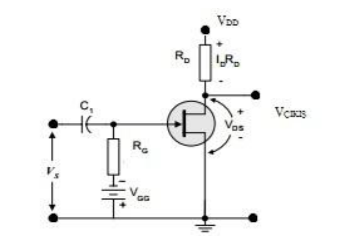 N kanallı JFET' in Polarmalandırılması
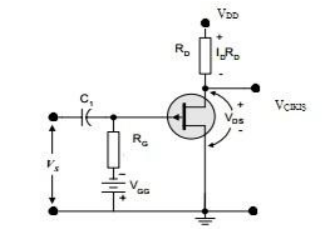 P kanallı JFET' in Polarmalandırılması
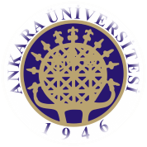 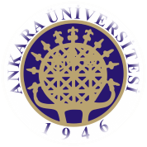 FET'LERİN KUTUPLANMASI
Yukarıdaki şekillerde N kanallı ve P kanallı JFET'in sabit polarma yöntemi le polarmasına  ( ön gerilimlenmesine ) ilişkin dere şemaları verilmiştir. Yukarıda verilen iki devre şeması yükselteç olarak kullanılabilir. Yükseltilecek sinyal C , kublaj (bağlaşım ) kondansatörü aracılığıyla JFET'in G ucuna uygulanır . Yükseltilmiş sinyal VÇIKIŞ tarafından alınır
Iki devrede de S ucu ortak (şase) olarak kullanıldığı için bunlara S (source ) ucu şase (ortak ) yükselteç adı verilir. JFET'li , S ucu şase yükselteçler uapı olarak transistörlü emiteri şase yükselteçlere benzerler.
S (source ) ucu şase yükselteçlerde G-S uçları VGG kaynağıyla ters polarılır . VGG kaynğı JFET'e polarma gerilimi sağlayarak D ucundaki VD geriliminin VDD geriliminin yarısı kadar olmasını sağlar . Bilindiği gibi bir yükselteç devresinin düzgün (distorsiyonsuz kırpılmamış ) çıkış veren bir devre olarak çalışabilmesi için D ucundaki gerilimin VDD geriliminin yarısı kadar olması gerekir.
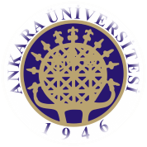 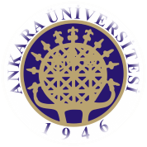 FET'LERİN KUTUPLANMASI
S ucu şase yükselteç devresinde G ucu akım çekmediği için RG direnci üzerinde gerilim düşümü oluşmaz . Bu durumda VGG geriliminin tümü G-S uçları arasında görülür. Sonuç olarak VGG = VGS ' dir. ID akımının bulunmasında kullanılan denklem ise 


Yukarıda verilen yükselteç devrelerinde ID akımının RD direnci üzerinde oluşturduğu gerilim VRD  = ID x  RD   denklemiyle hesaplanır. 
Yükseltecin çıkış bölümünün denklemleri ,
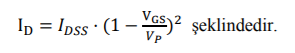 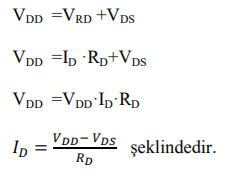 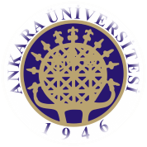 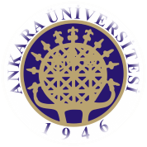 FET'LERİN KUTUPLANMASI
Self Polarma Devresi 
Bu yöntemde VGG kaynağı kullanılmaz . G-S uçlarının ters polarma işlemini RS direnci üzerinde oluşan gerilim gerçekleştirir. 




JFET'in S ucuna bağlanan RS direnci sayesinde G-S uçlarınına gelen gerilimin polaritesinin ters olması sağlanmaktadır. Yukarıdaki devrede, çıkış bölümünün denklemi aşağıdaki gibi yazılır
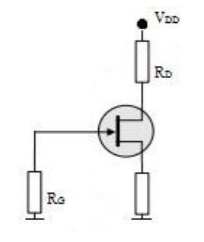 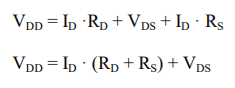 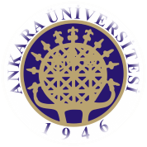 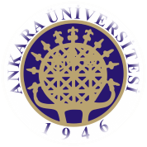 FETLERİN KUTUPLANMASI
Gerilim Bölücülü Polarma 
Gerilim bölücü dirençlerde yapılan polarma devresinde aşağıdaki resimde görüldüğü gibi bir tek üreteç vardır. Bu devrede üretecimiz de VDD'dir .





RGI ve RG2 gerilim bölücü dirençler , G ucuna gelen polarma gerilmini ayarlarlar . Devrede G noktasındaki gerilim şu şekilde bulunur.
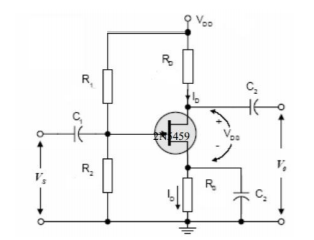 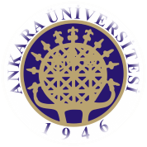 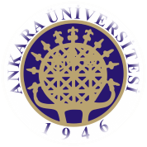 FETLERİN KUTUPLANMASI
Polarma dirençlerinin toplam değeri RT  = RG1 + RG2 
Polarma dirençlerinden geçen akım, IT  =  VDD / RT 
G noktasındaki gerilim   ,                      VG  =  IT x  RG2 
JFET'in G-S uçları arasındaki gerilim ,   VGS  = VG -  ID  x  RS 
Gerilim bölücü dirençli polarma devresinde çıkış kısmının denklemi Kirşof'un gerilim kanununa göre ;
VDD  =  ID-RD + VD , +ID x RS veya VDD  = ID x ( RD + RS ) + VDS 
ID akımını bulmak için  VDD = ID x ( RD+ RS ) + VDS denkleminden ID
 değeri çekilecek olursa                                 eşitliği bulunur 

Devrenin çıkışından alınan gerilim ise VDS  =  VDD – ID x RD denklemiyle hesaplanır .
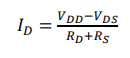 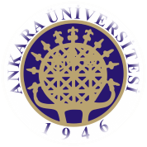 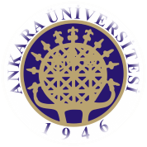 KAYNAKÇA http://hakanbilsel.blogspot.com.tr/p/jfet-ve-mosfetler-alan-etkili.html